The Science of Digital Fabrication
March 7, 2013
MIT



From Fab Labs to Fab City

Vicente Guallart
Chief Architect
Barcelona City Council
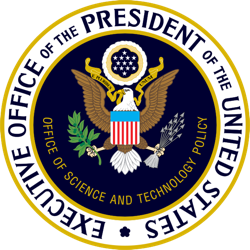 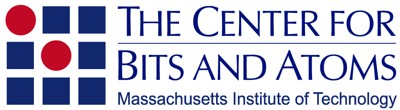 Hàbitat Urbà
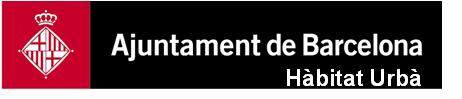 Cities: the biggest inhabitable structures ever made
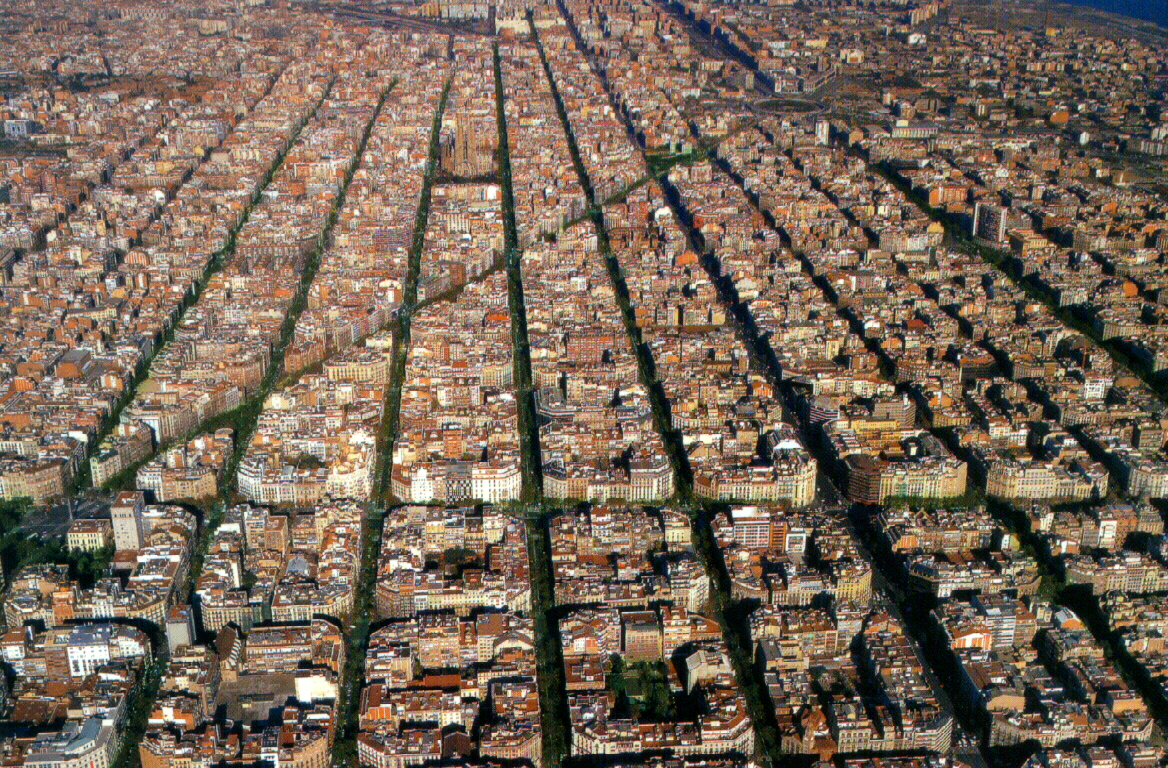 1850. Barcelona surrounded by walls....
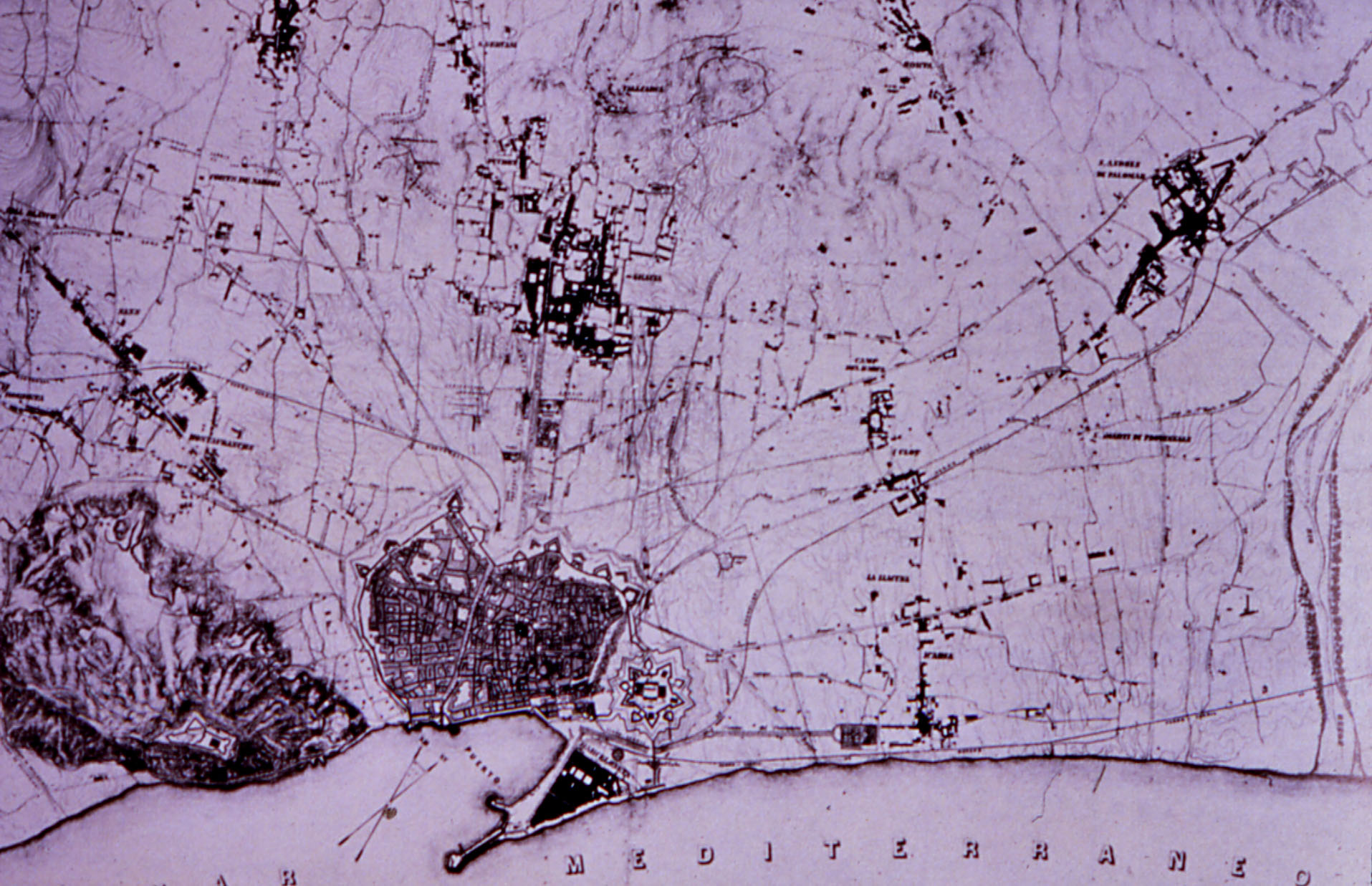 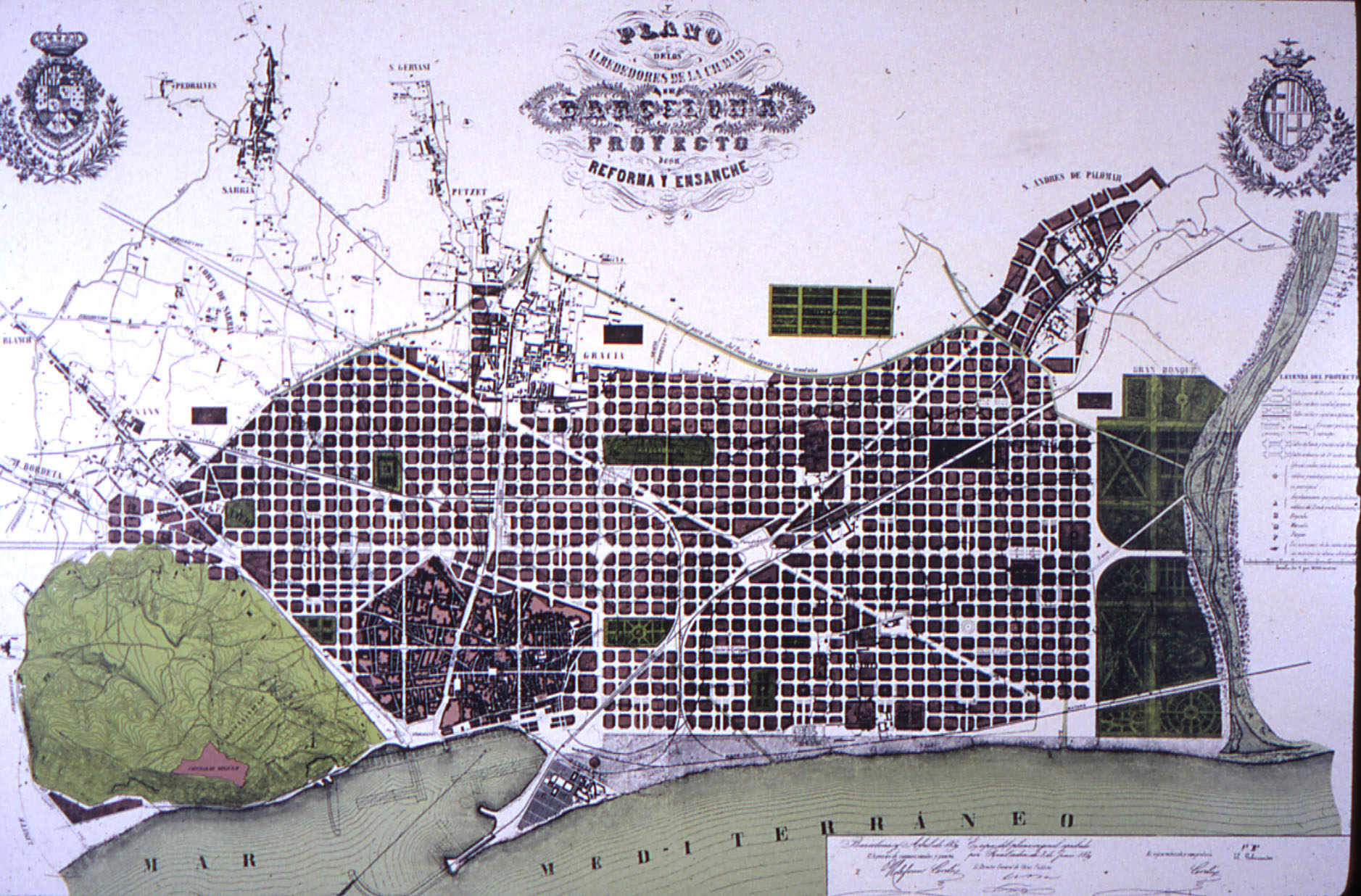 1859 Barcelona invented the science of Urbanism
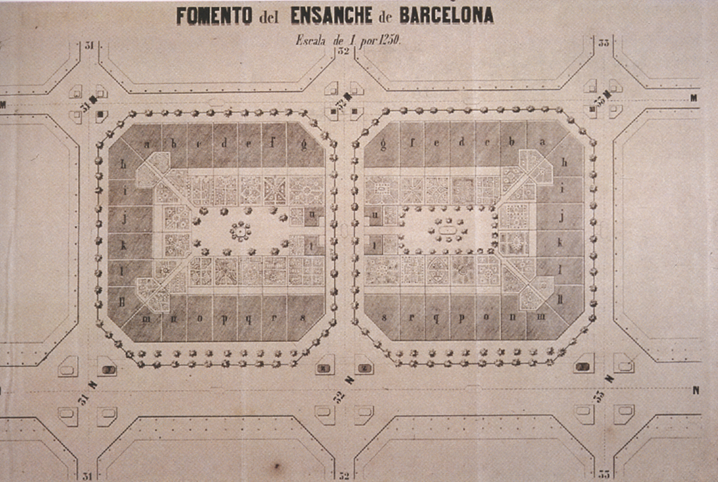 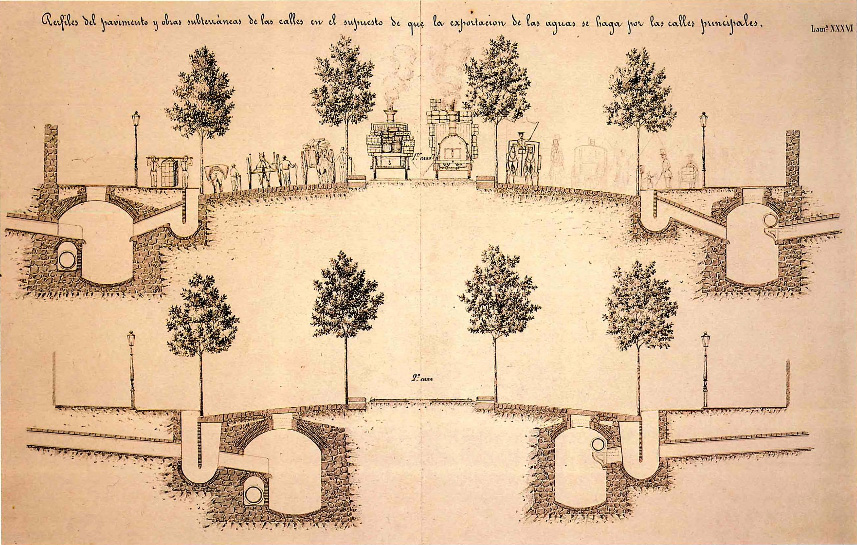 Urbanism is an science devoted to add value to the territory
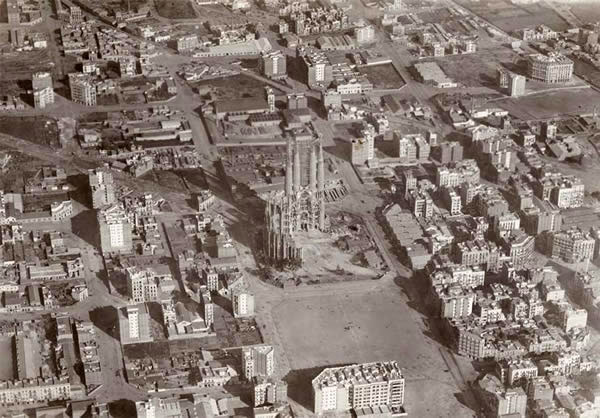 1920. Building the city....
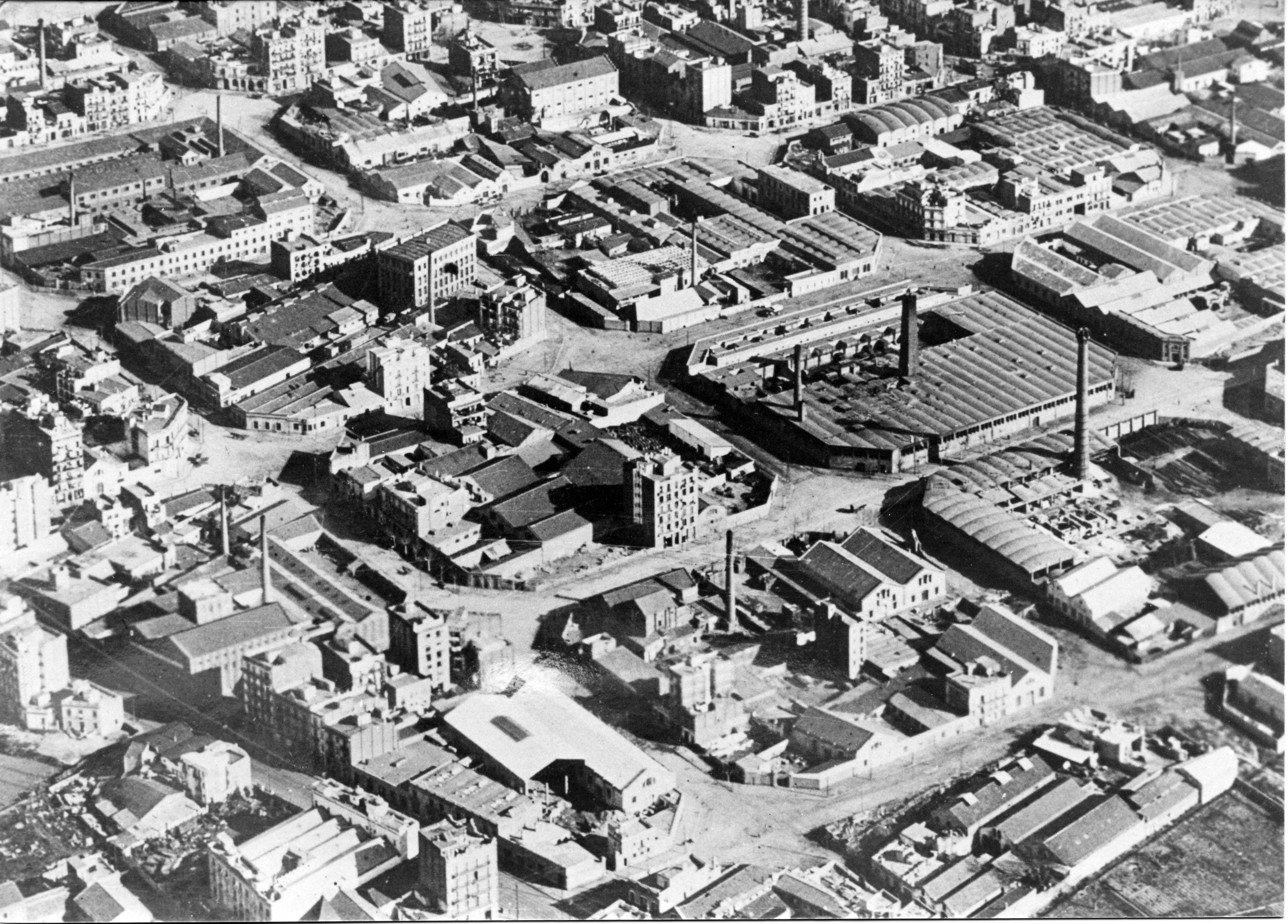 Industrialization generates urbanization
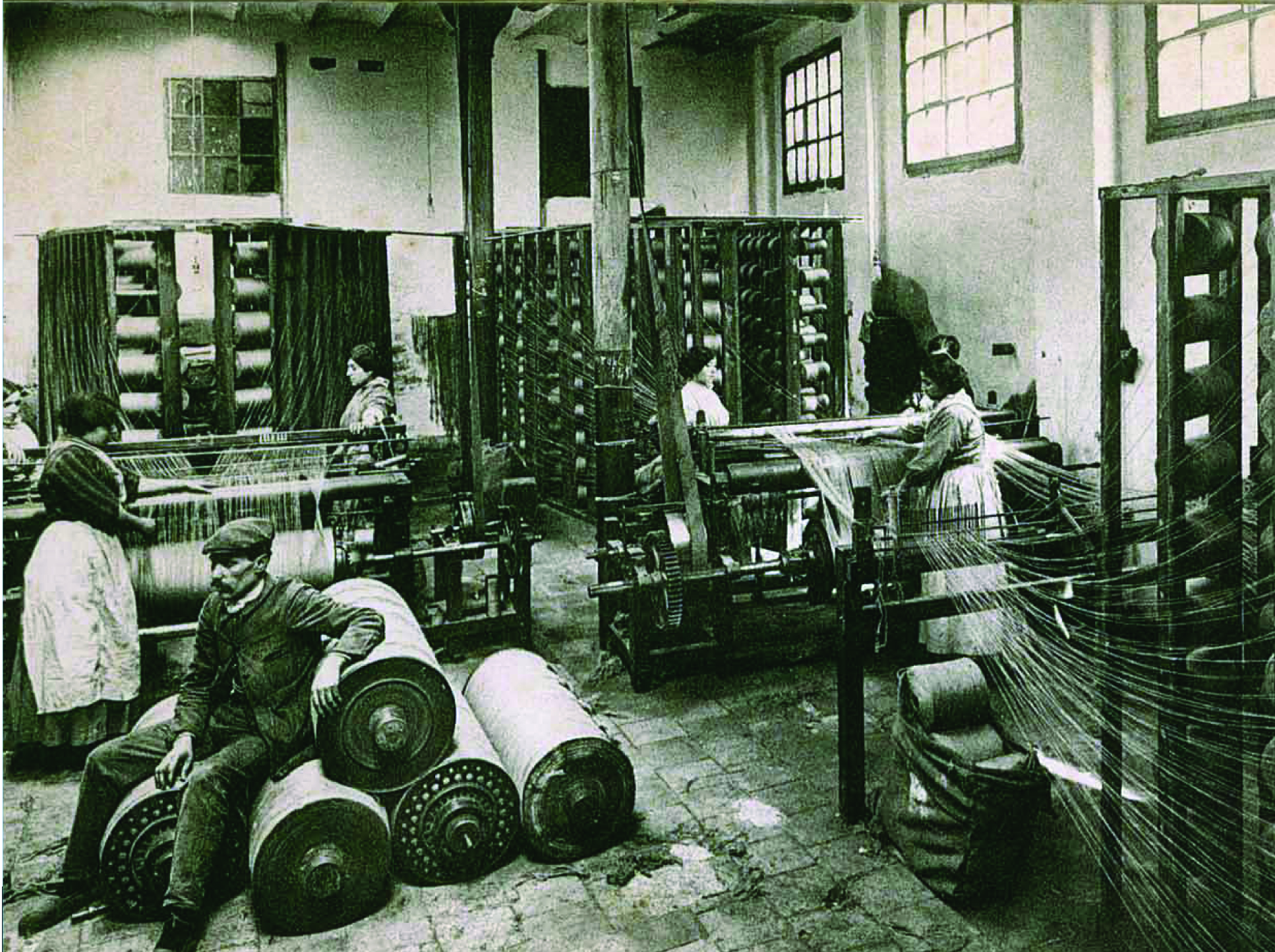 1920 Industry inside the city
1950 Housing and Industry mixed up in the city
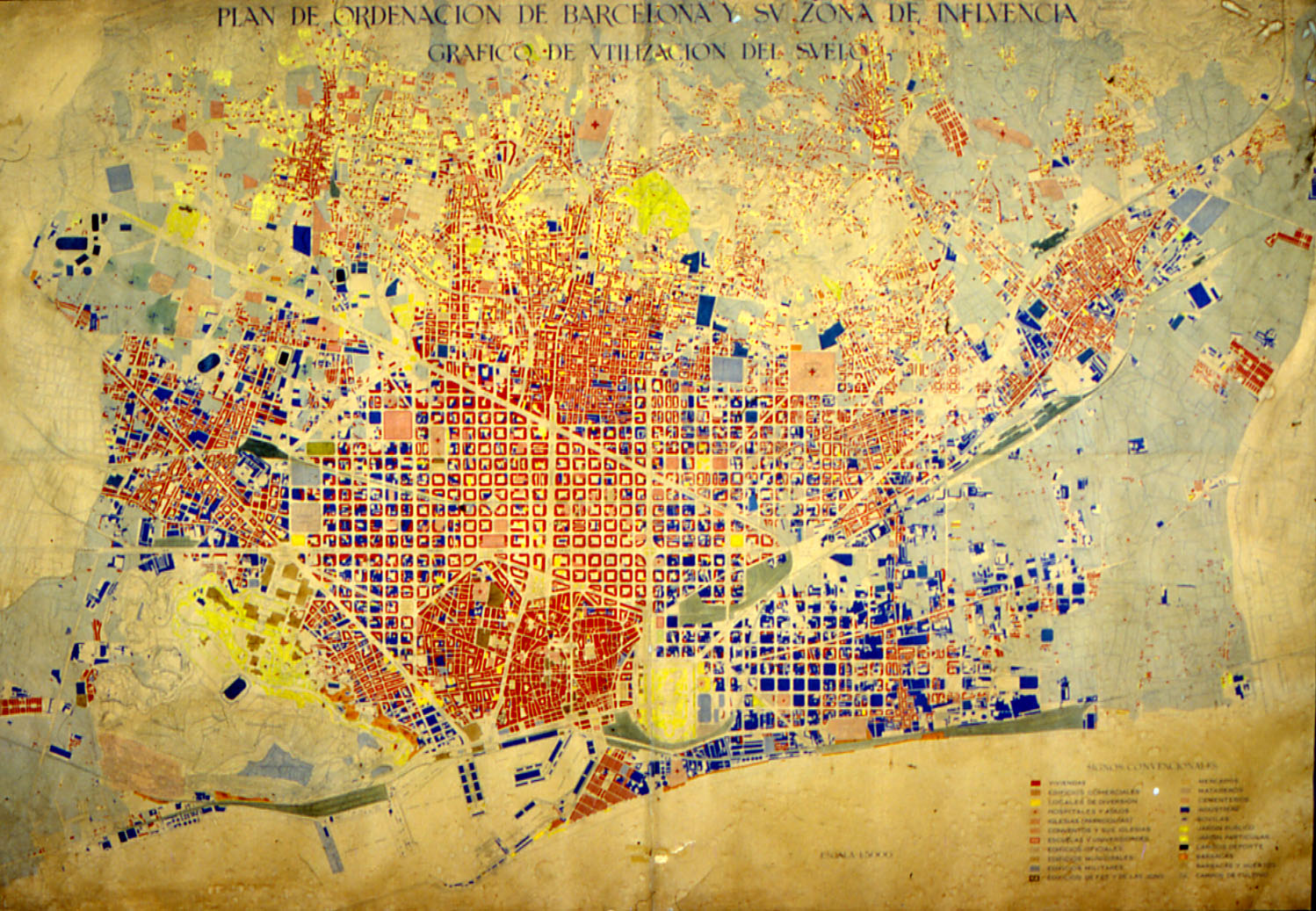 2013 Barcelona a healthy city
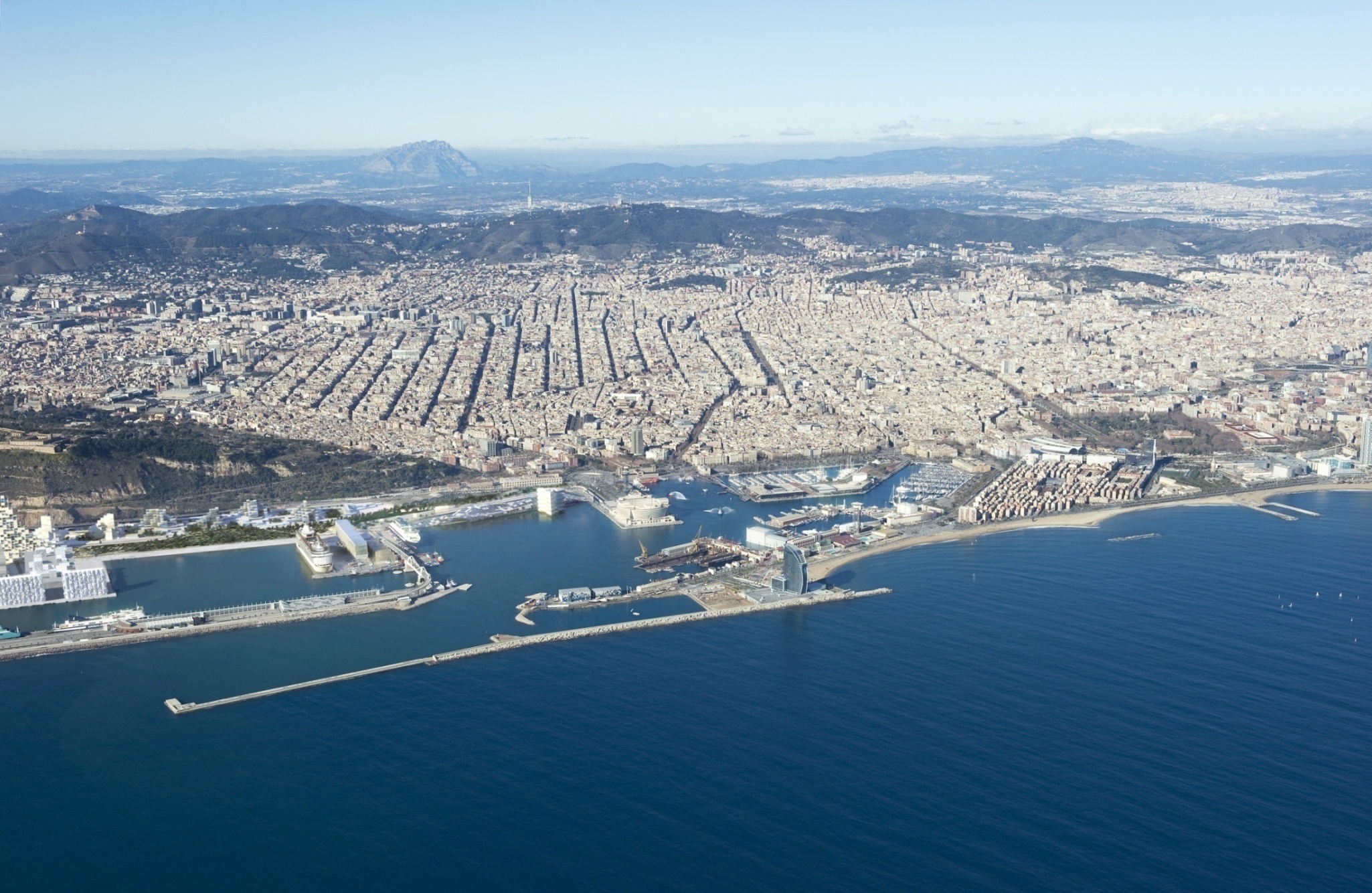 Barcelona host World Wide IT events
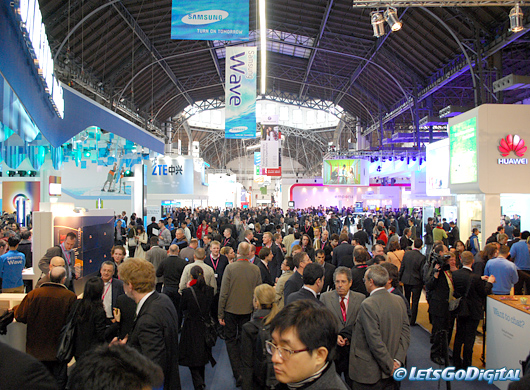 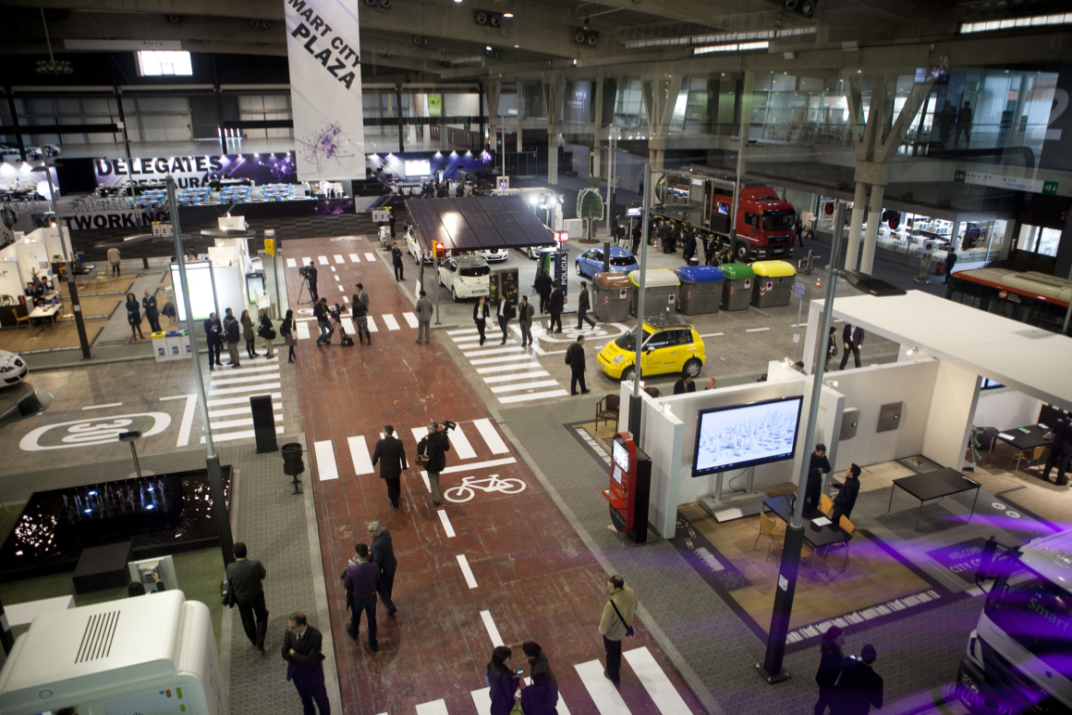 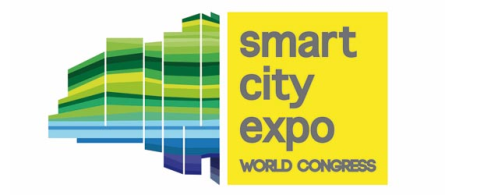 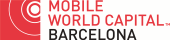 Gaudi: How information produces form
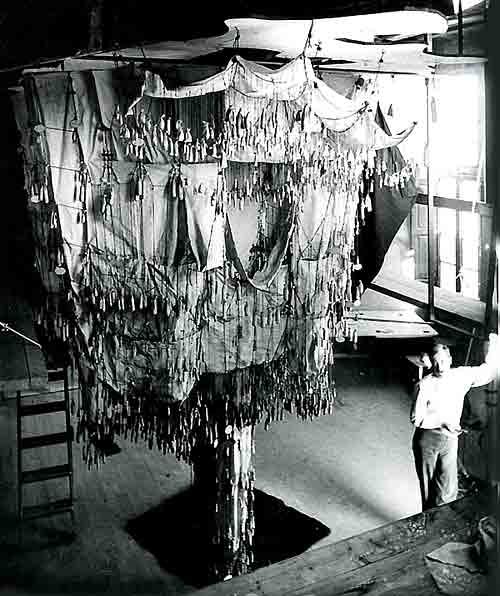 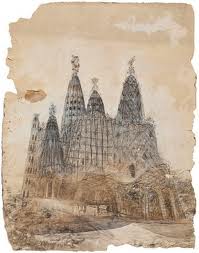 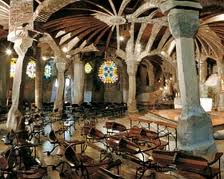 Media House Project. Information embedded into things
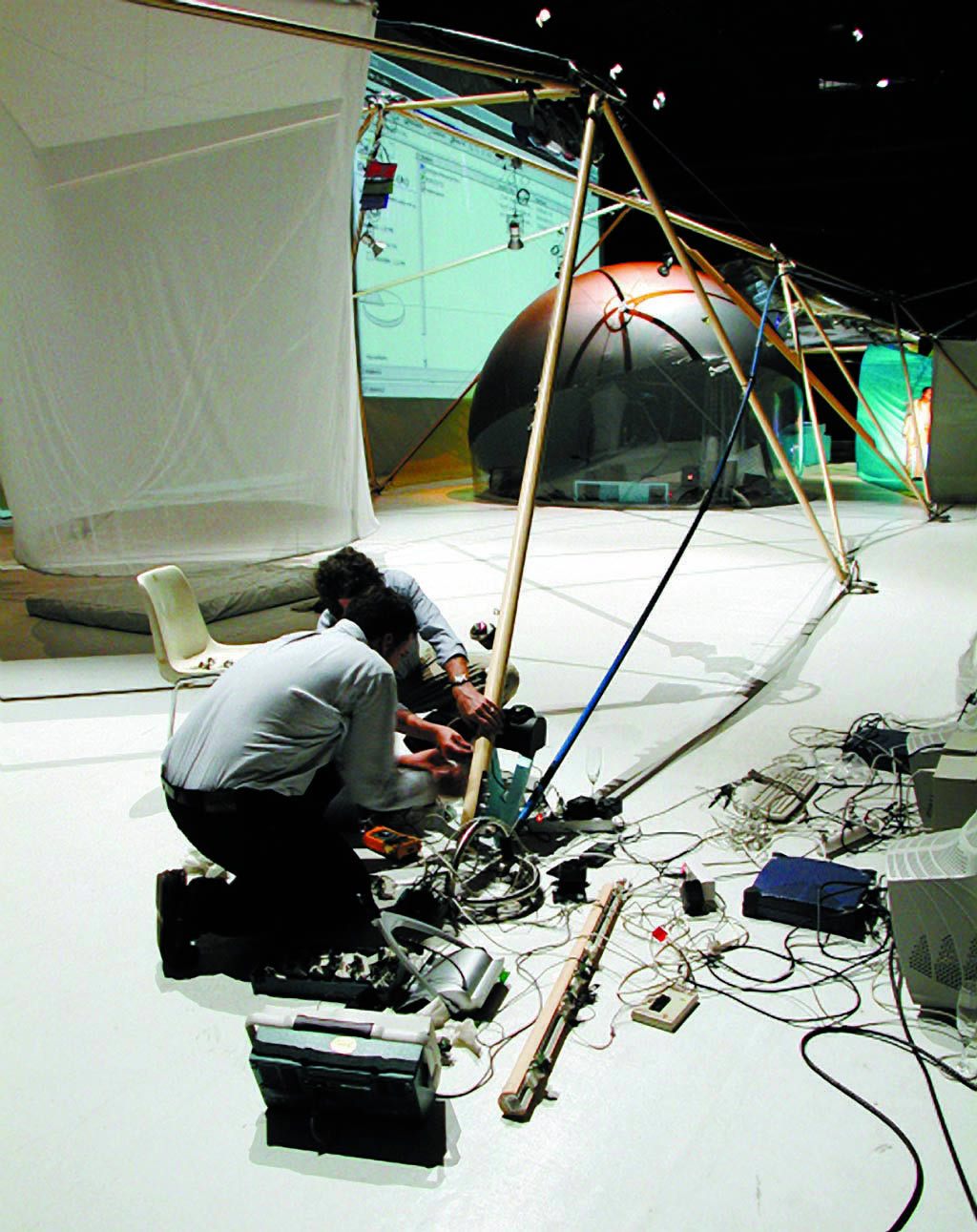 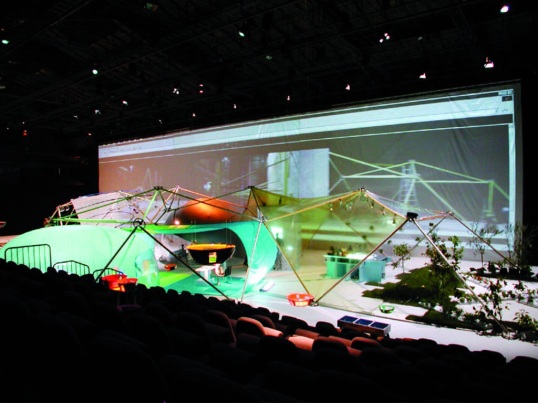 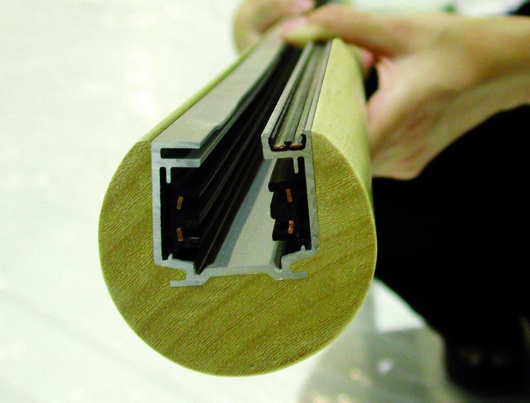 Sept 2011. Defining Internet 0.
Fab Lab Barcelona. An open factory
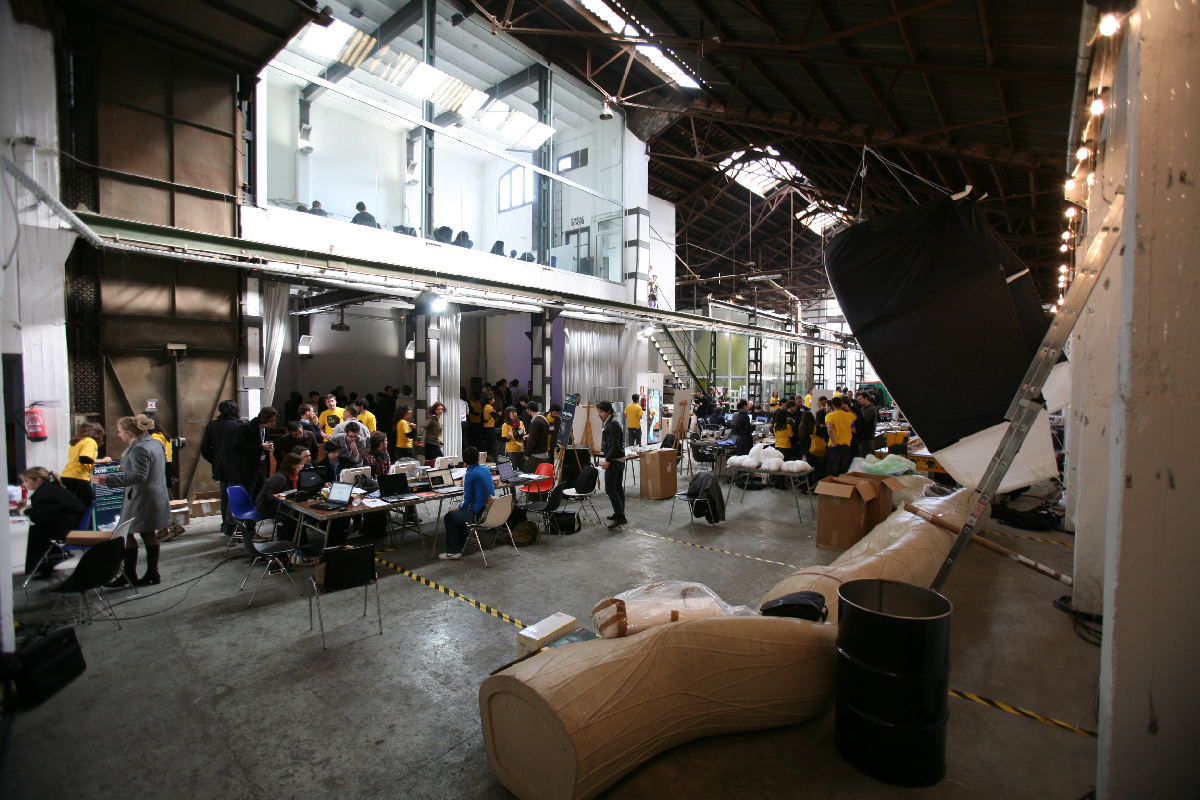 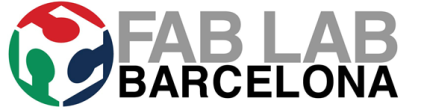 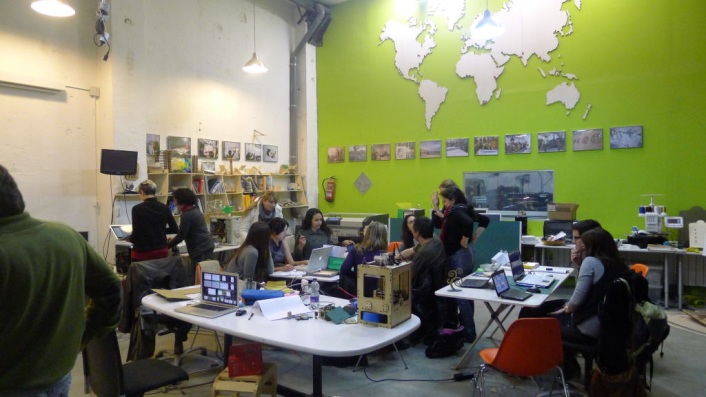 IAAC Barcelona. How information produces form
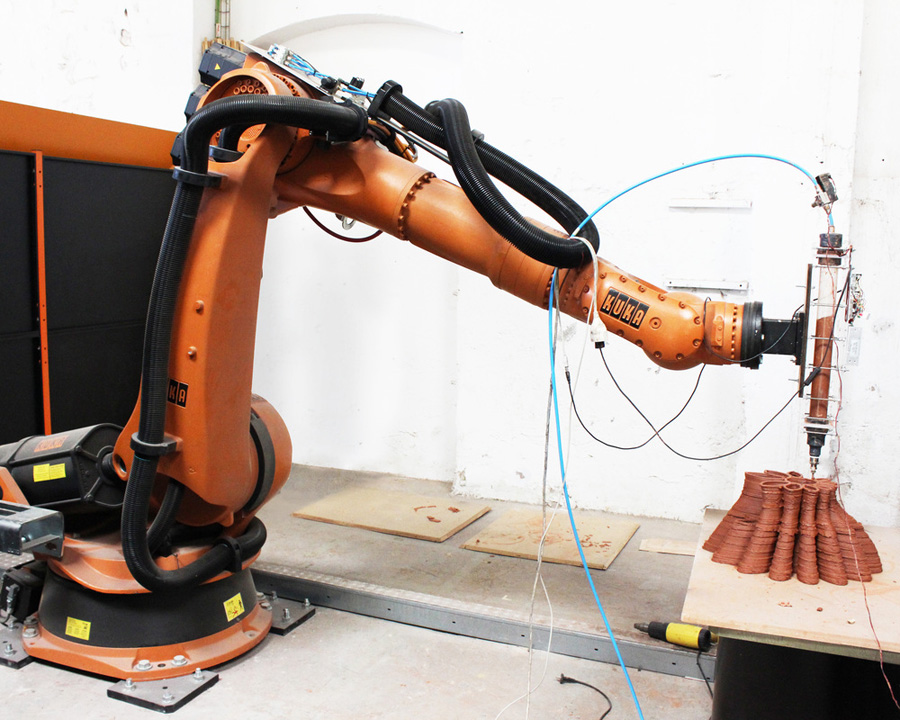 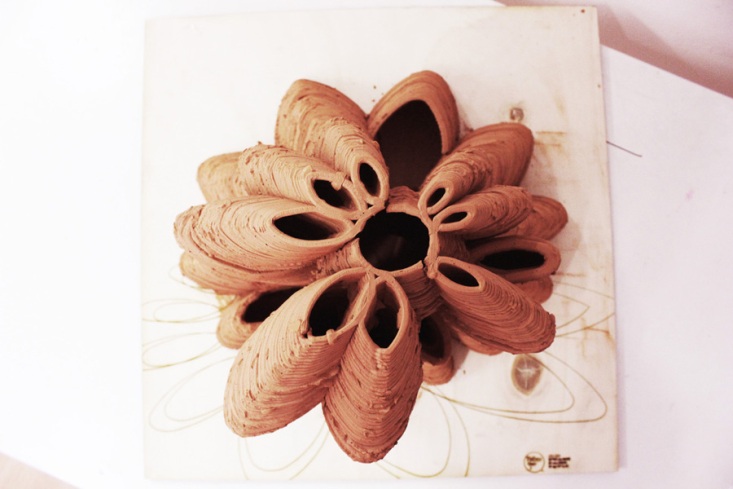 Sasha Jokic, Starsk Lara  and Nasim Fashami. Professor Marta Male-Alemany
Hyperhabitat. The Internet of Things
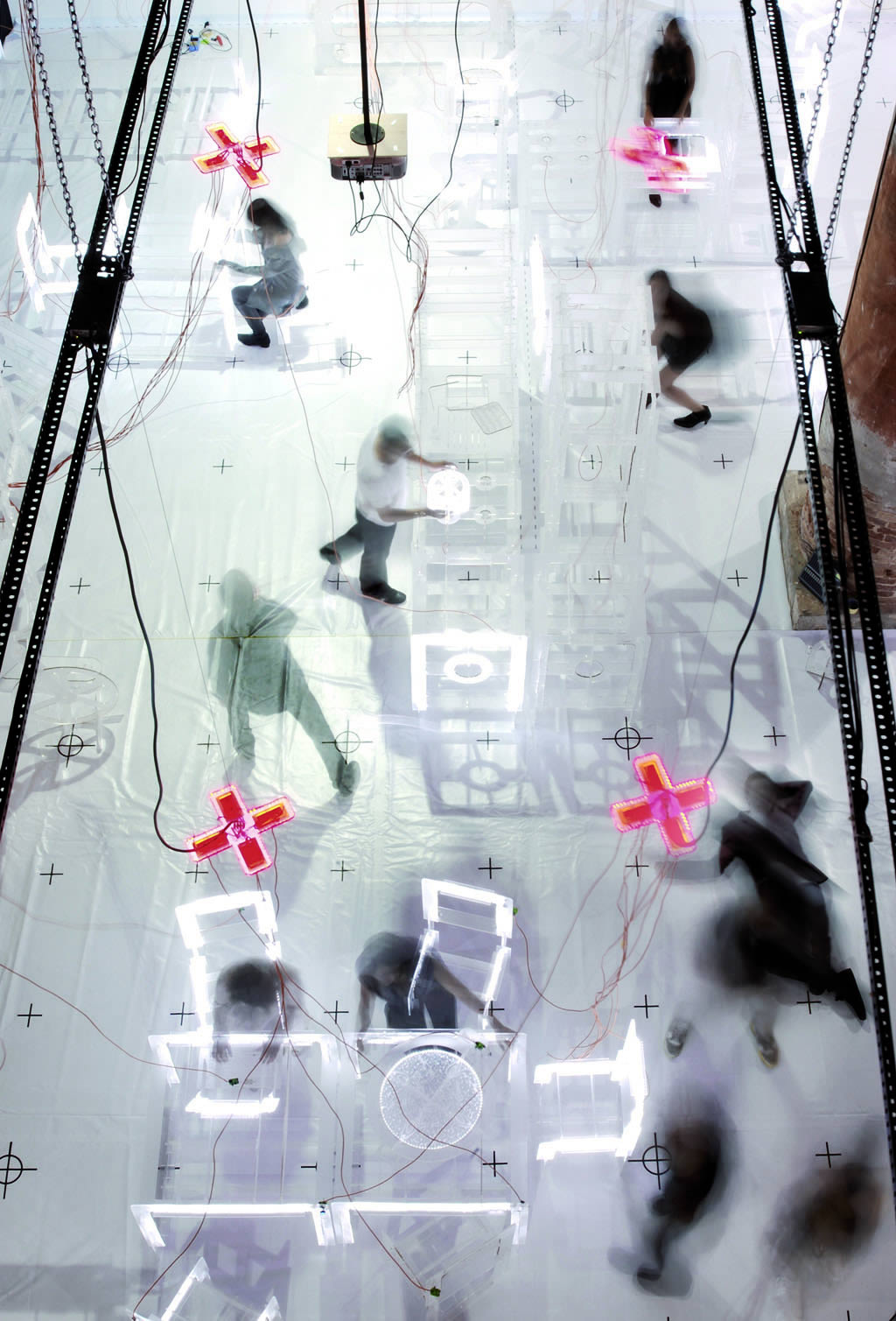 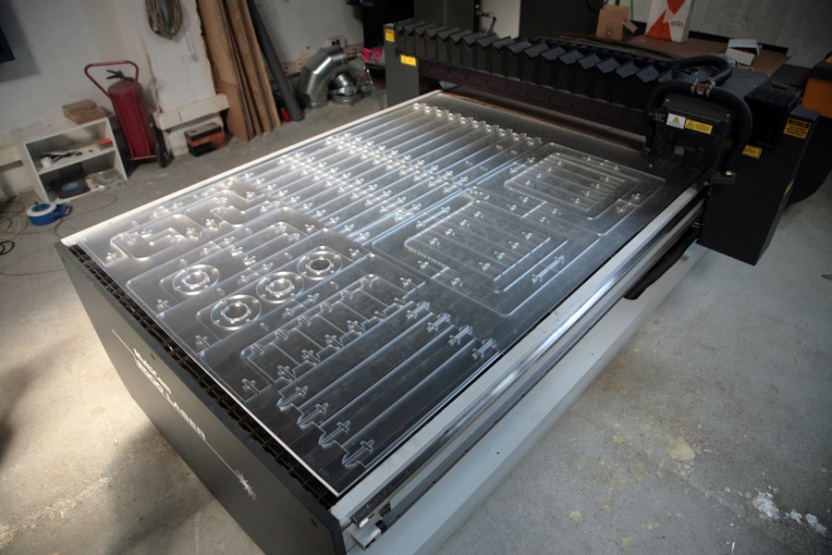 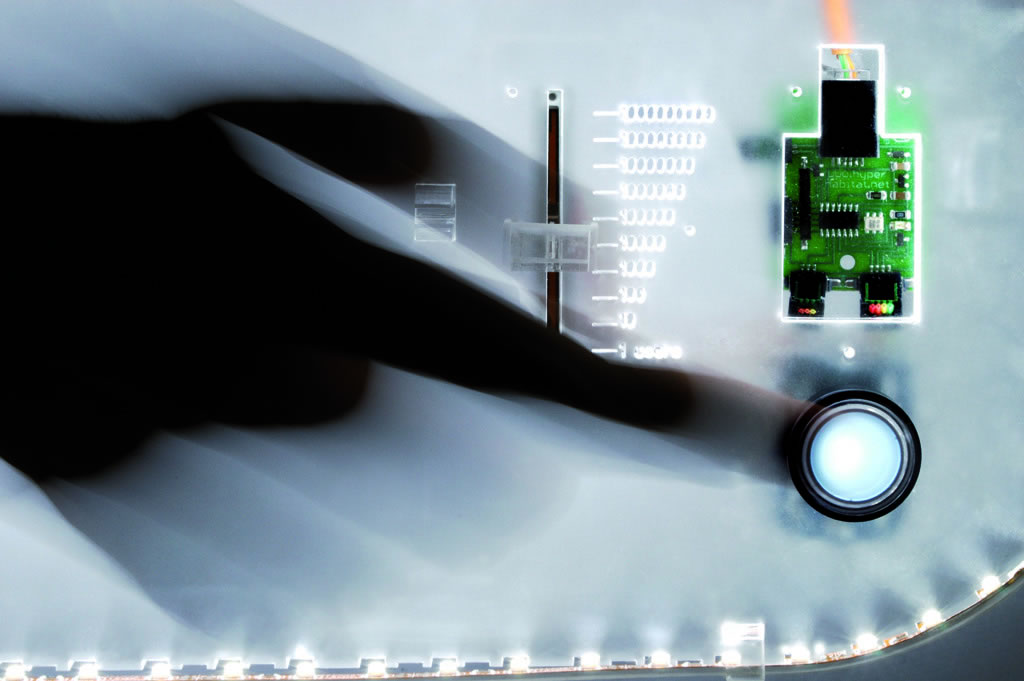 La Biennale di Venezia 2008
Fab Lab Kids
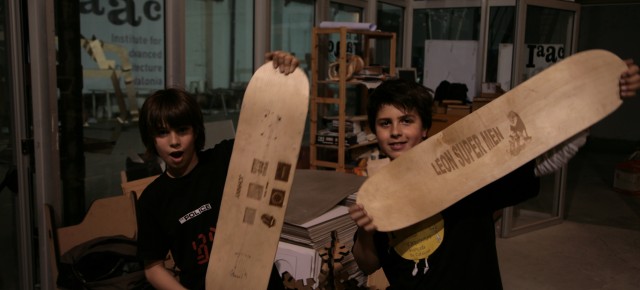 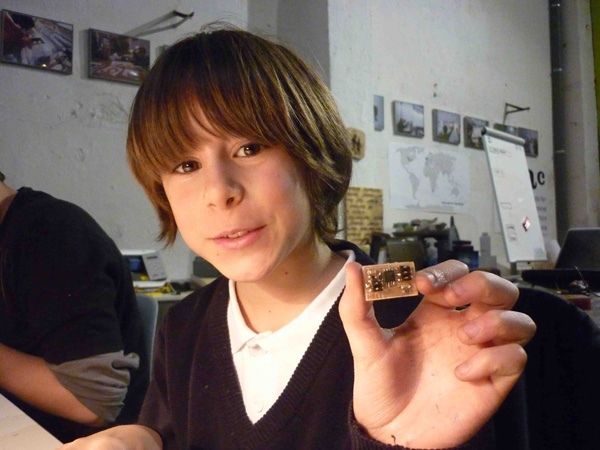 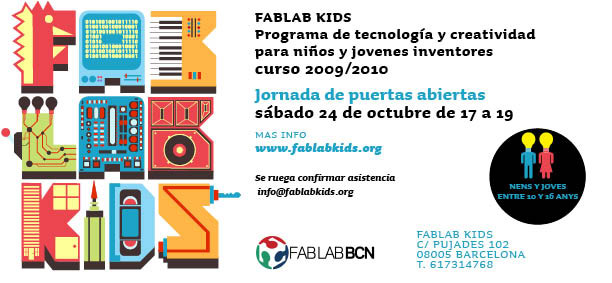 Fab Lab House. Form follows Energy
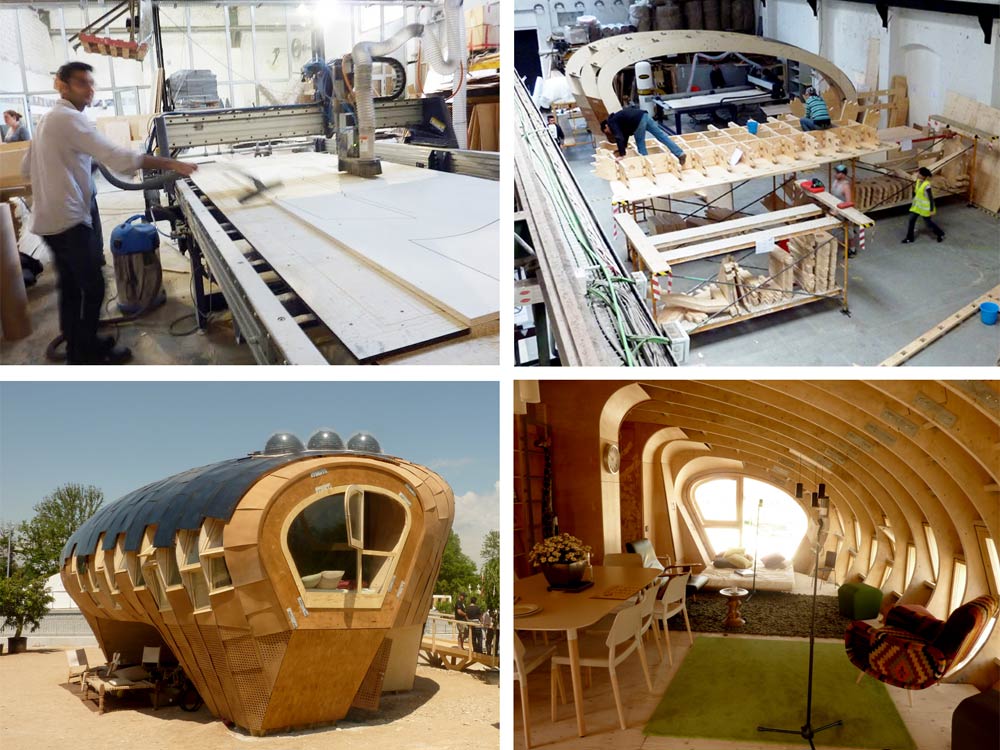 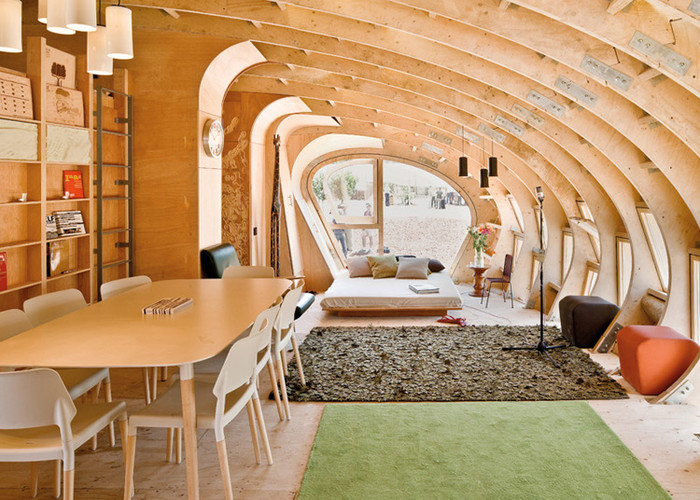 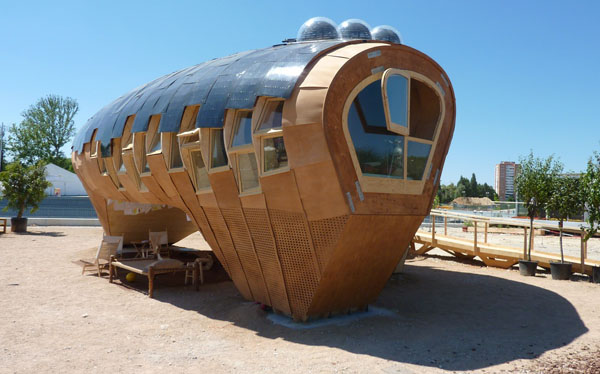 Solar Decathlon 2010
Fab Lab Barcelona
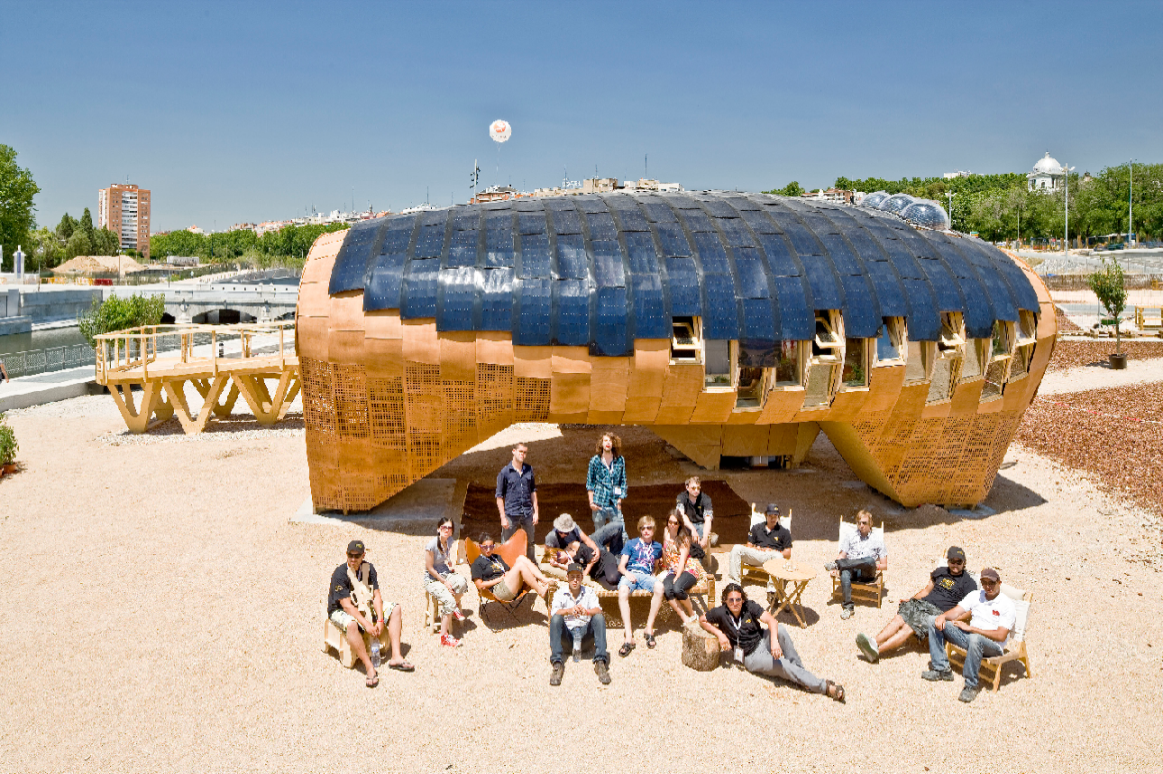 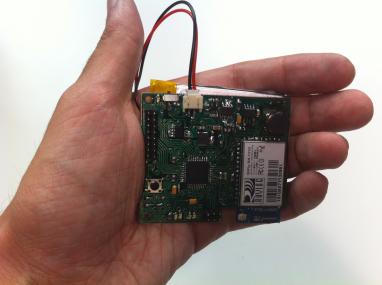 From a computer                    to a House
2011 Project for the Regeneration of Barcelona
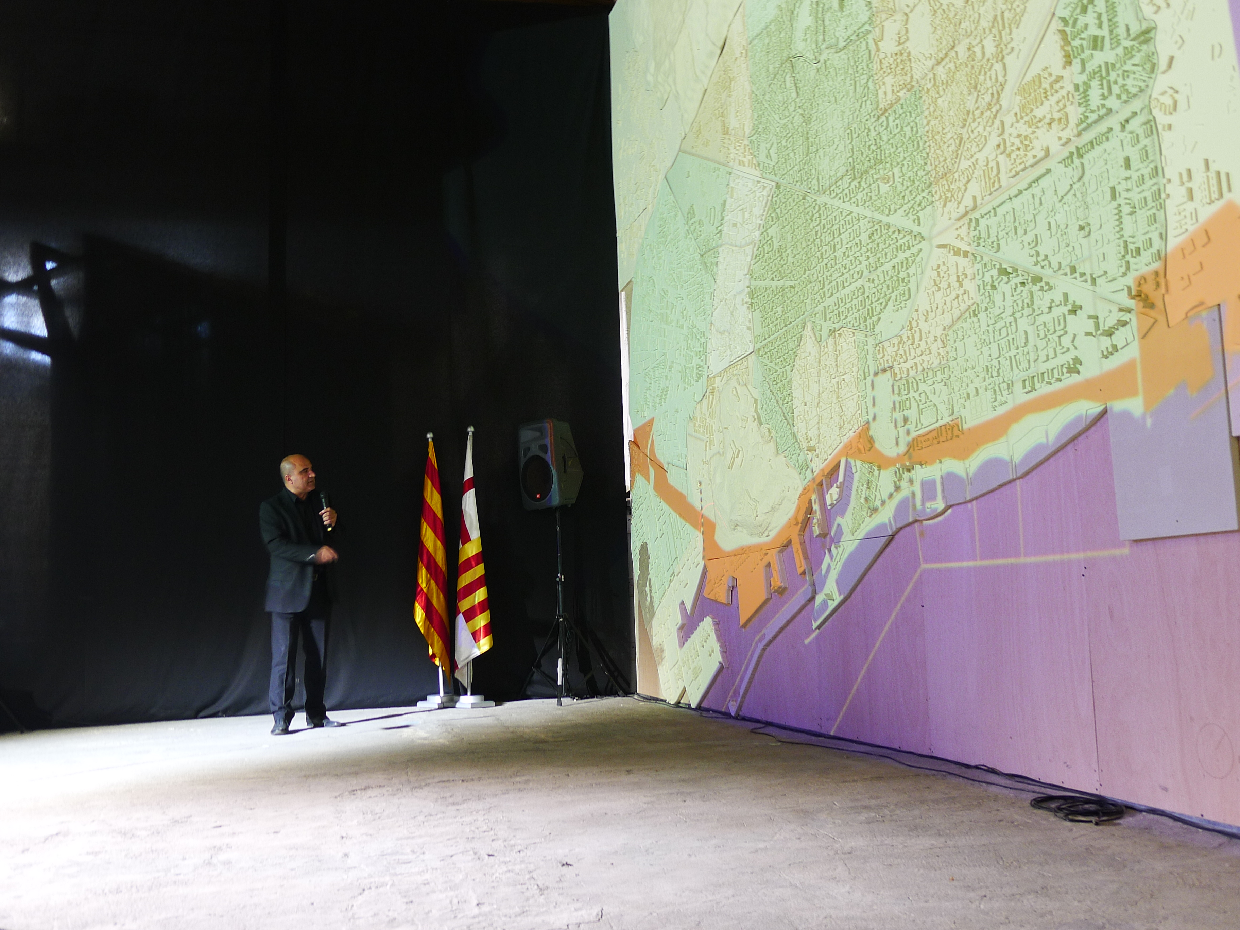 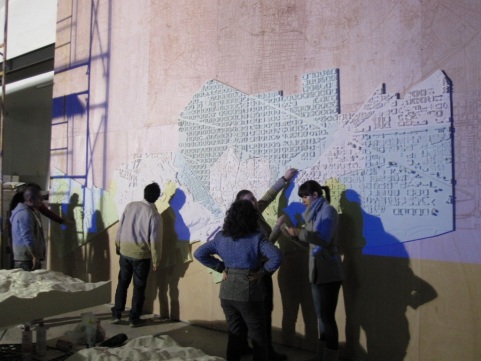 Barcelona 2011-2041: Inventing the future of cities
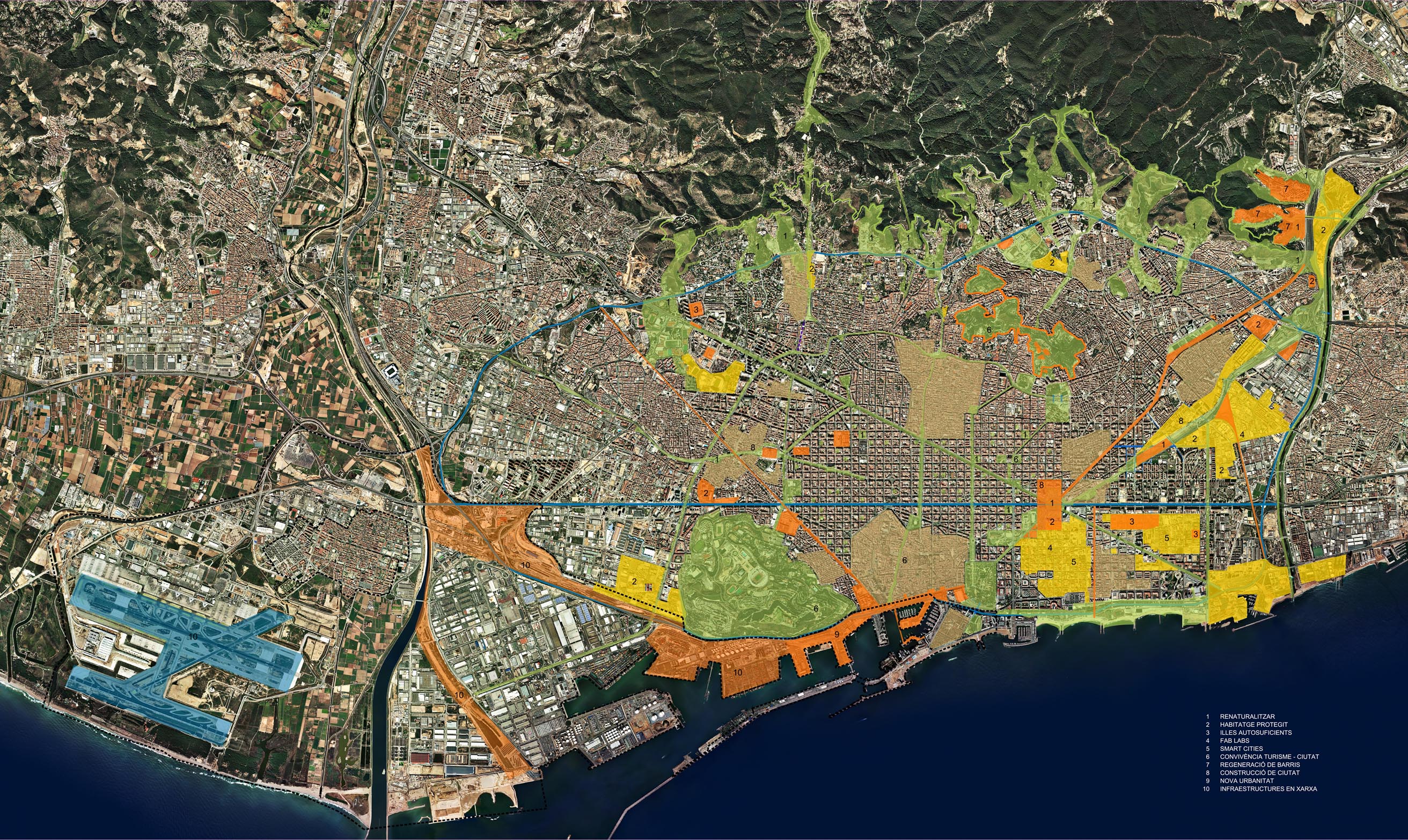 BARCELONA SELF-SUFFICIENT CITY

“Productive neighborhoods at human speed, inside a hyperconnected zero emissions metropolis”


“Many slow cities inside a smart city”
Hàbitat Urbà
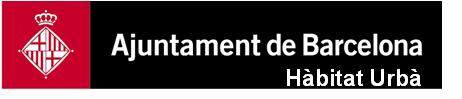 [Speaker Notes: BANISM]
Self-sufficient blocks: producing locally 
Energy, Food, and Things
SELF SUFFICENT BLOCKS
ENERGY WISE
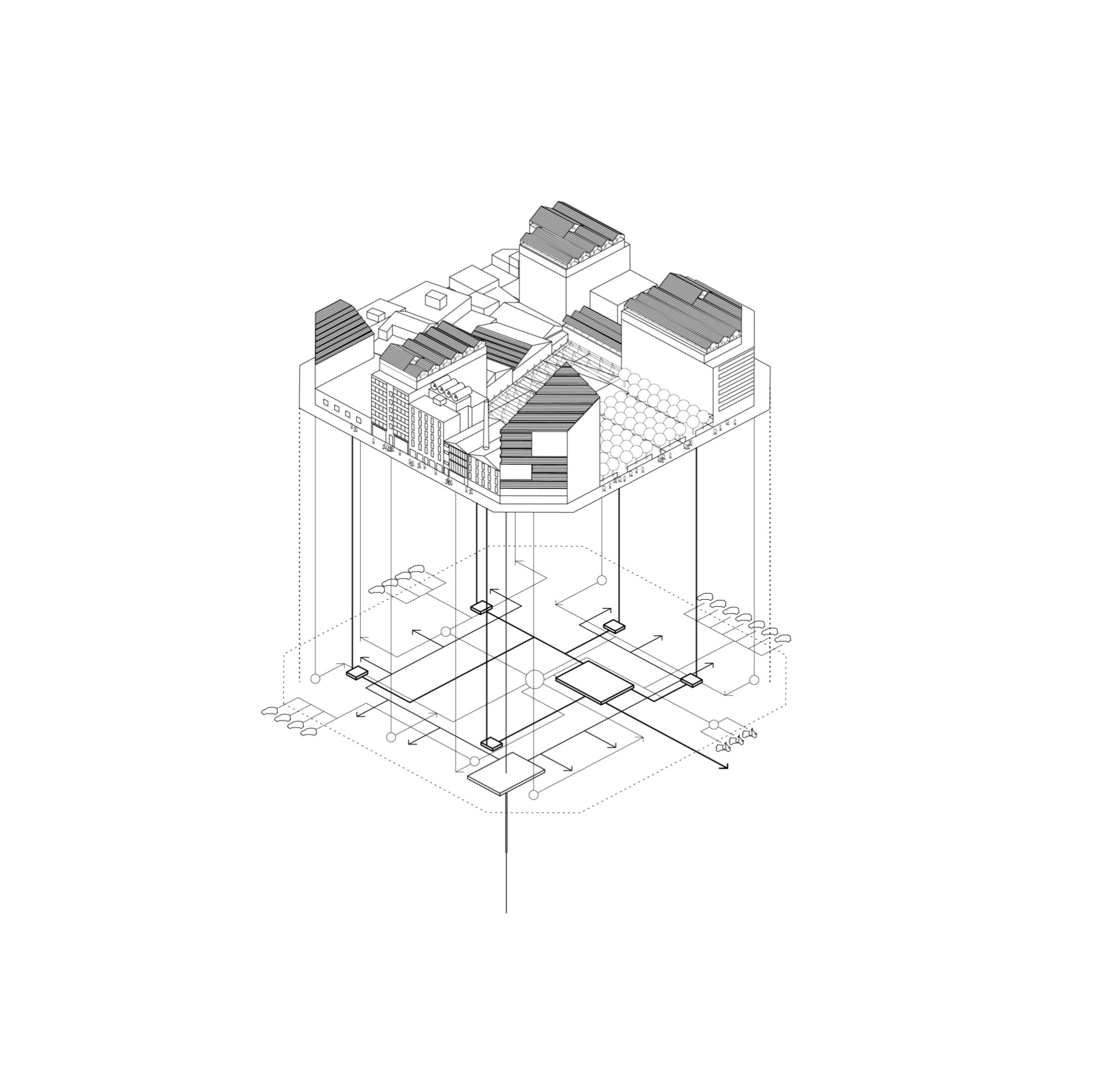 SOLAR ROOF
MIXED USES
DISTRICT HEATING
WASTE RECICLING
ELECTRIC CAR
ELECTRIC BIKE
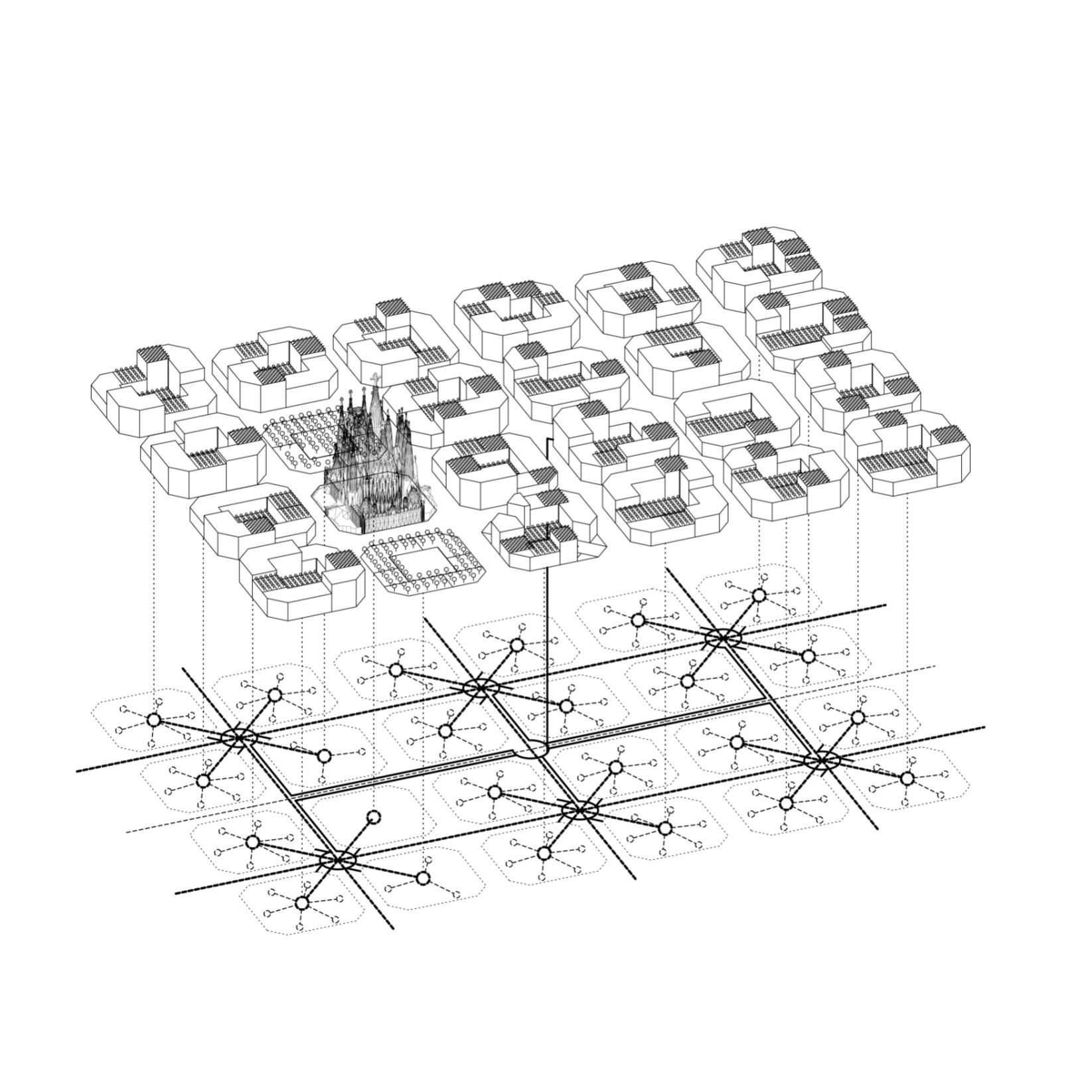 THE CITY AS A NETWORK OF NETWORKS
The city as a network of networks
City Protocol: defining standards for cities
Cities, Universities, Industry and Organizations working togheter
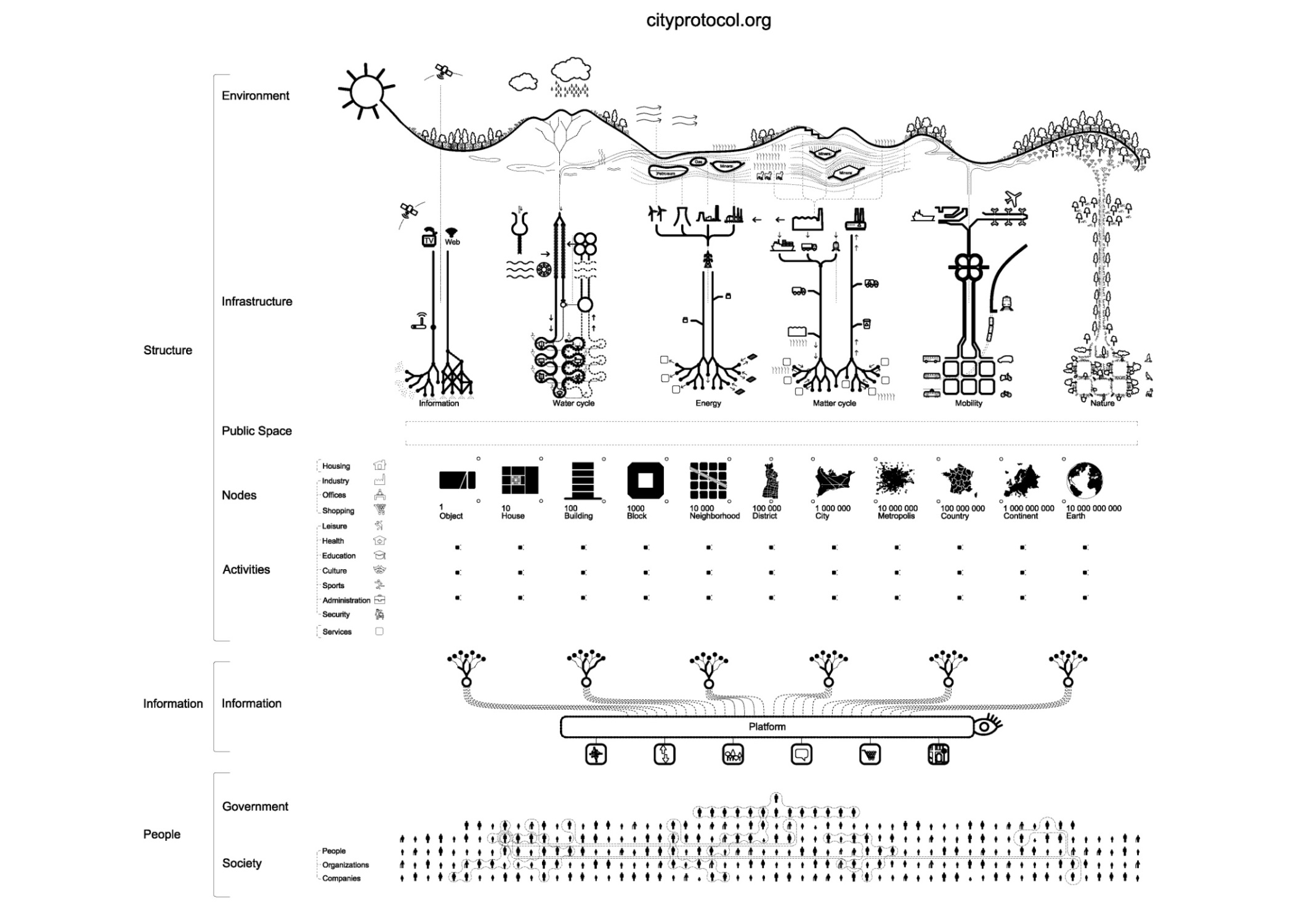 Launching Fab City
Mr Antoni Vives. Deputy Mayor Urban Habitat. Fab 7- Peru 2011
Barcelona’s model for Fab Labs
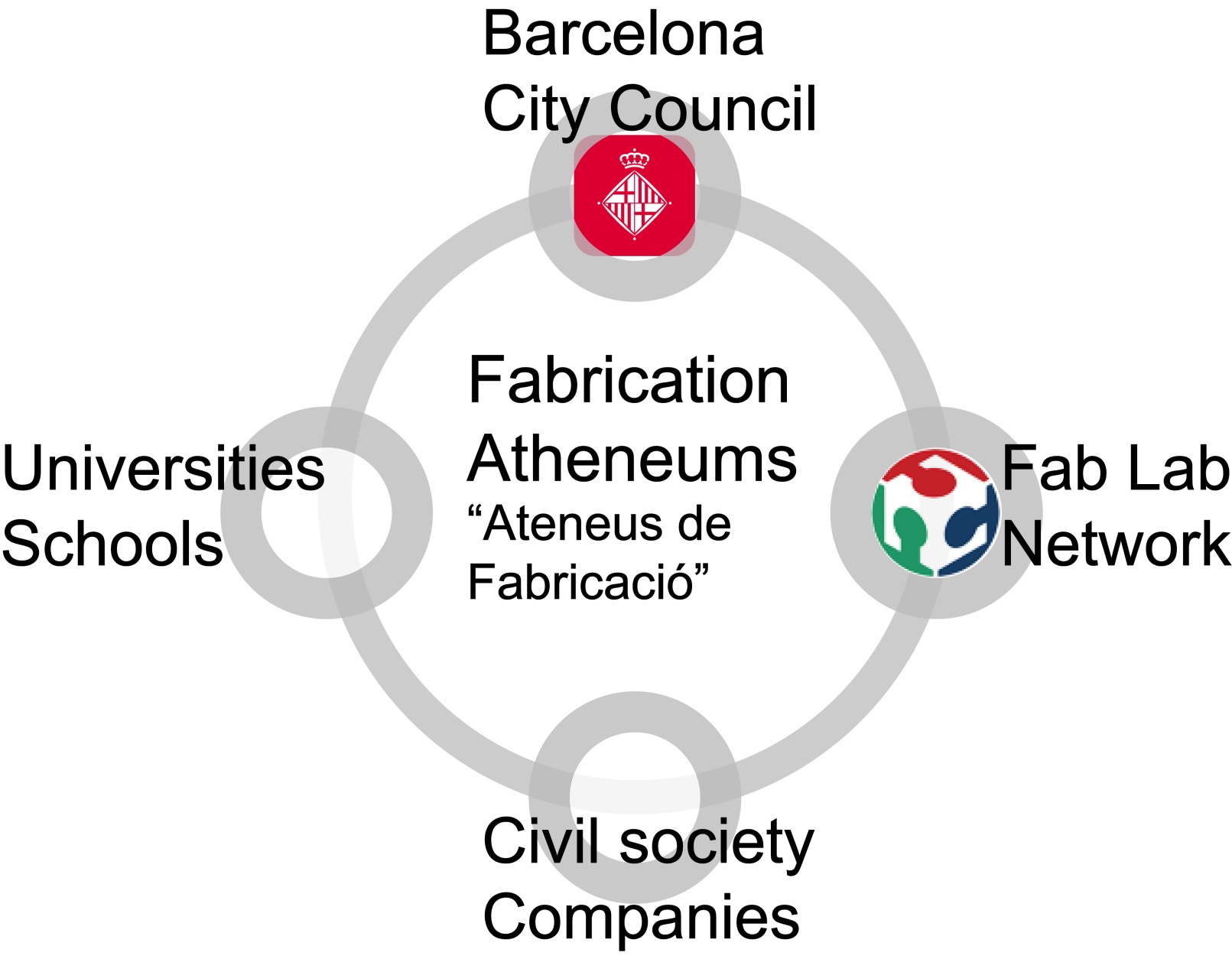 Characteristics ofFab Labs inside the Fab City
All Fab Labs have the same machines
Each Fab Lab has a mission that drives an associated cluster with each district
All Fab Labs will be connected by telepresence
All Fab Labs will share a repository of designs and materials
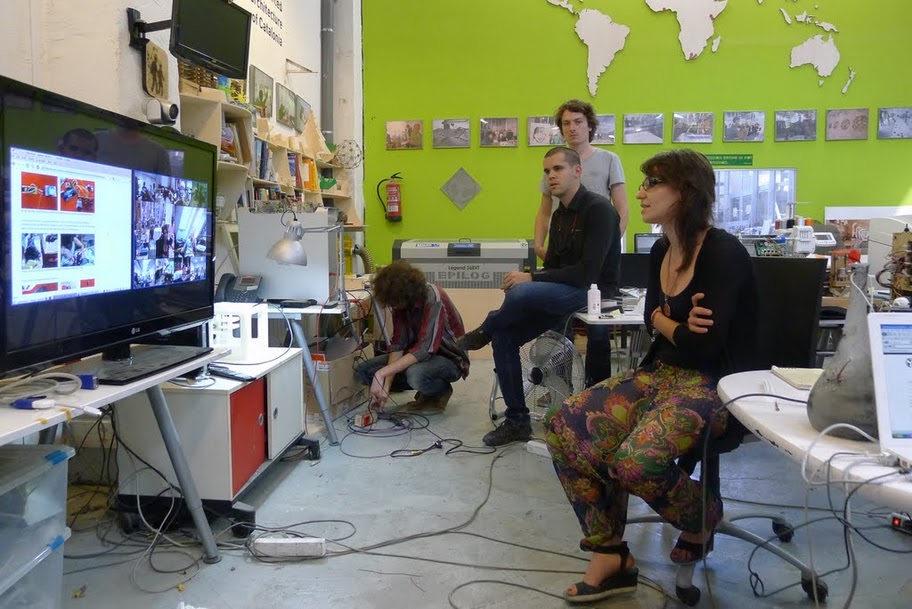 Today: One Fab Lab in Barcelona
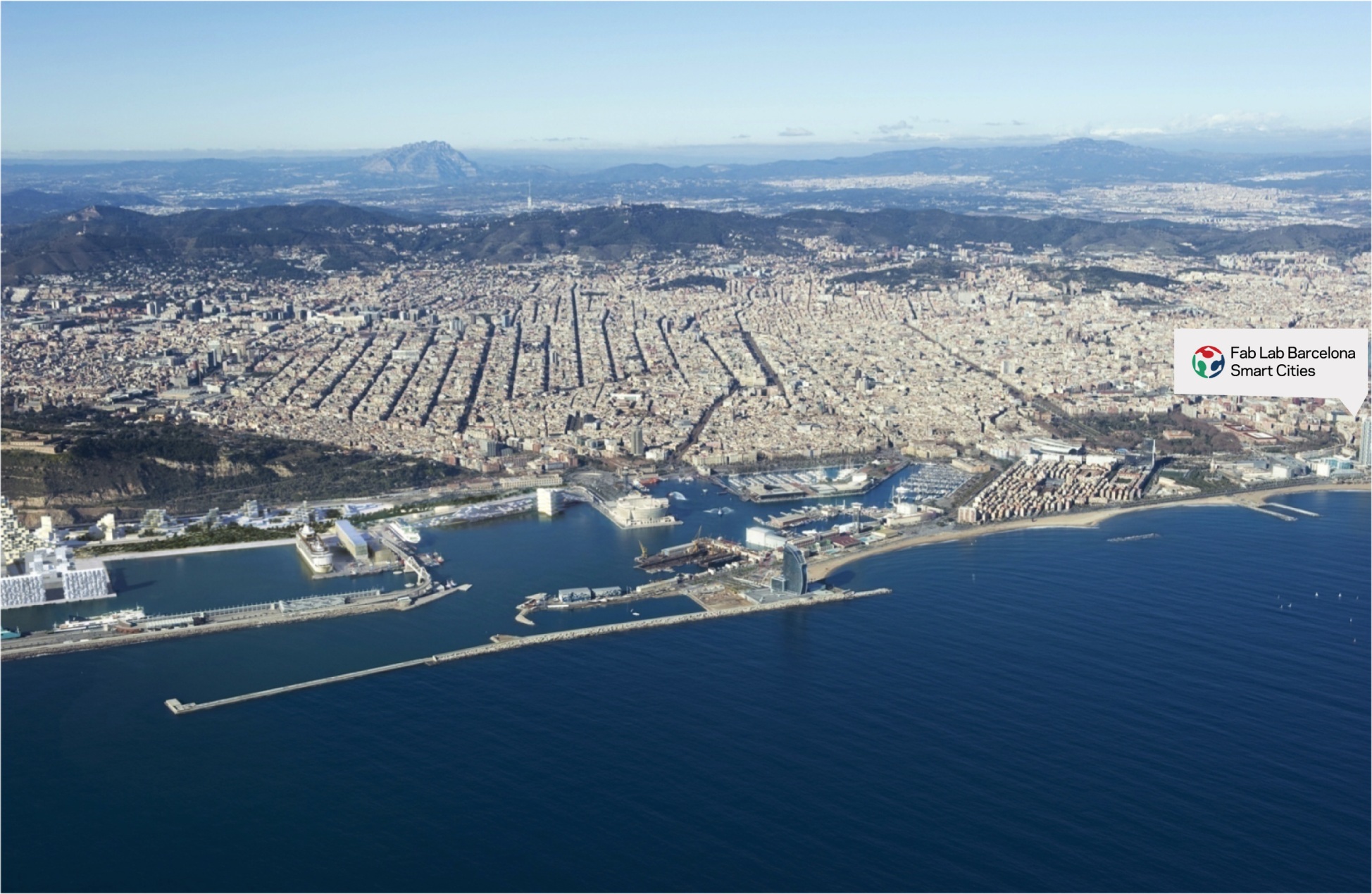 Today: Making three new labs
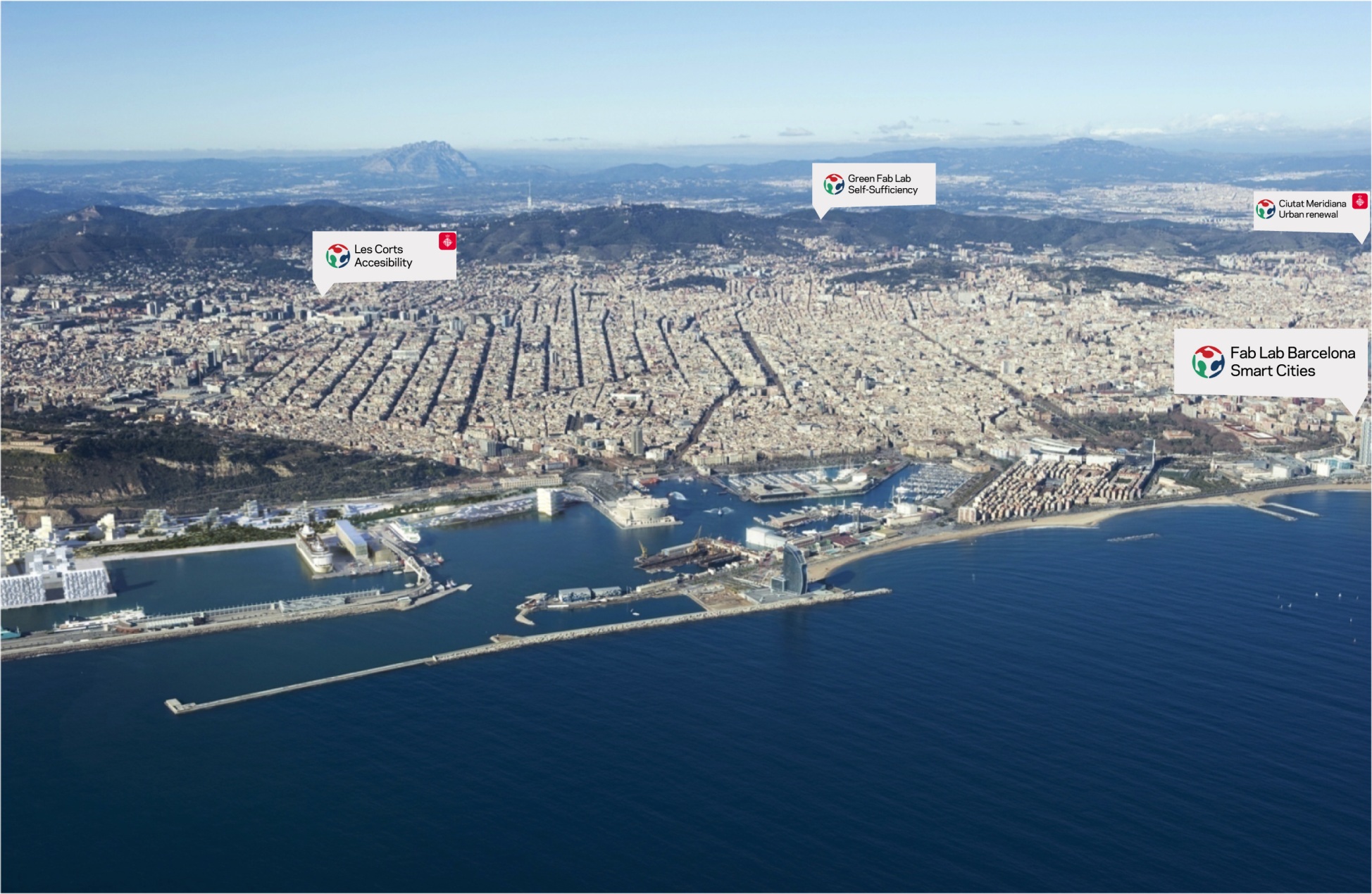 Planning one Lab per District
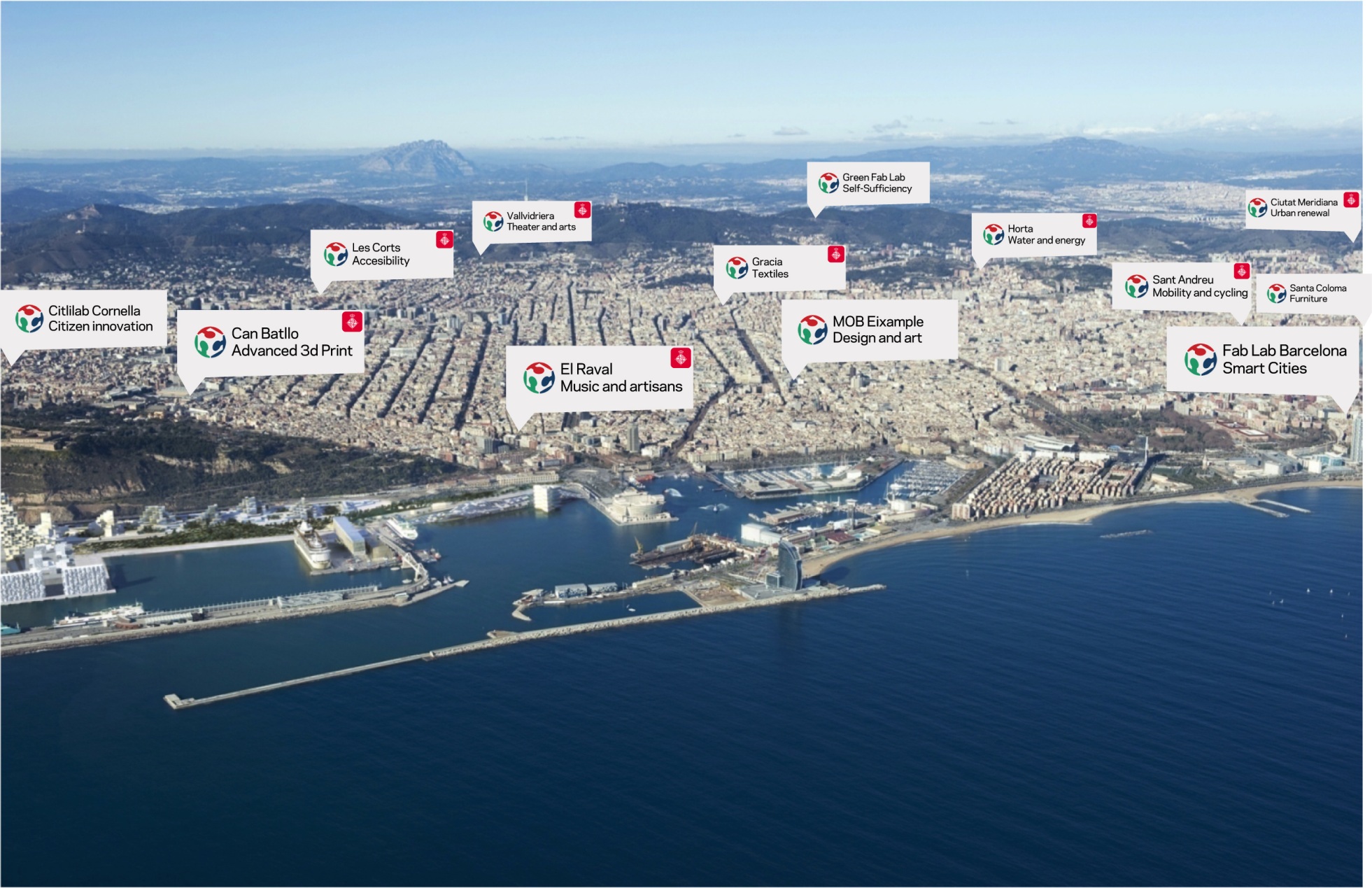 Fab Les Corts. Health
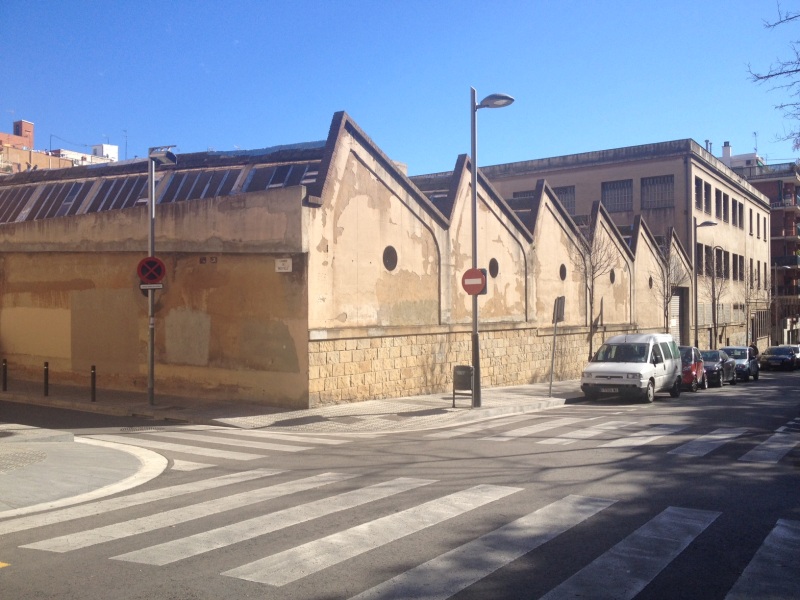 Fab Lab dedicated to medical issues: prosthesis, mobility devices, implants, etc.
Connected to the neighborhood and support to local initiatives
Partners:  UPC University, Esclatec, WikiSpeed.
Fabrication of mobility devices: skates, bicycles, electric cars

Opening: February 2013
Manager: Barcelona City Council
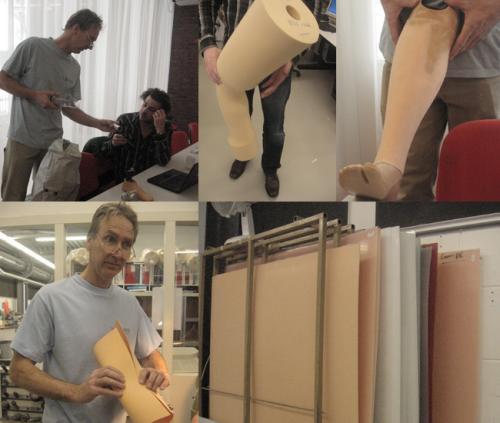 Fab Ciutat Meridiana. Urban Regeneration
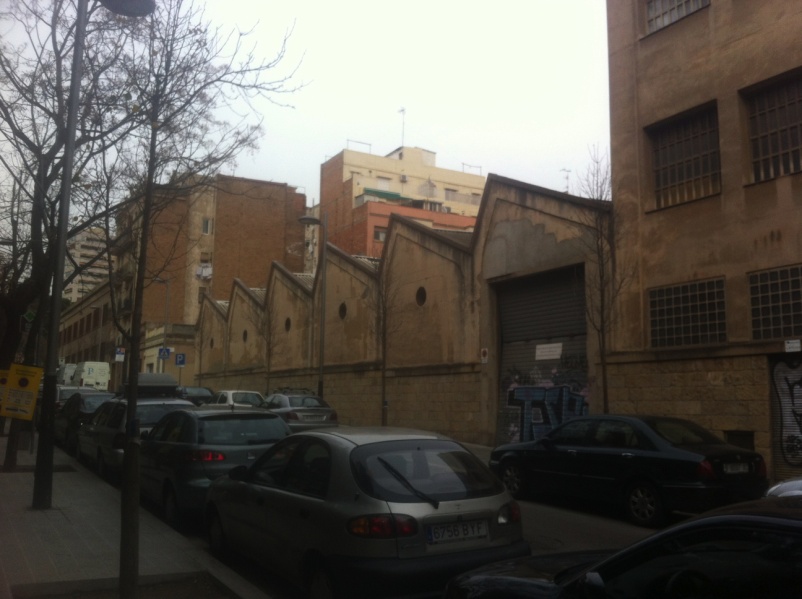 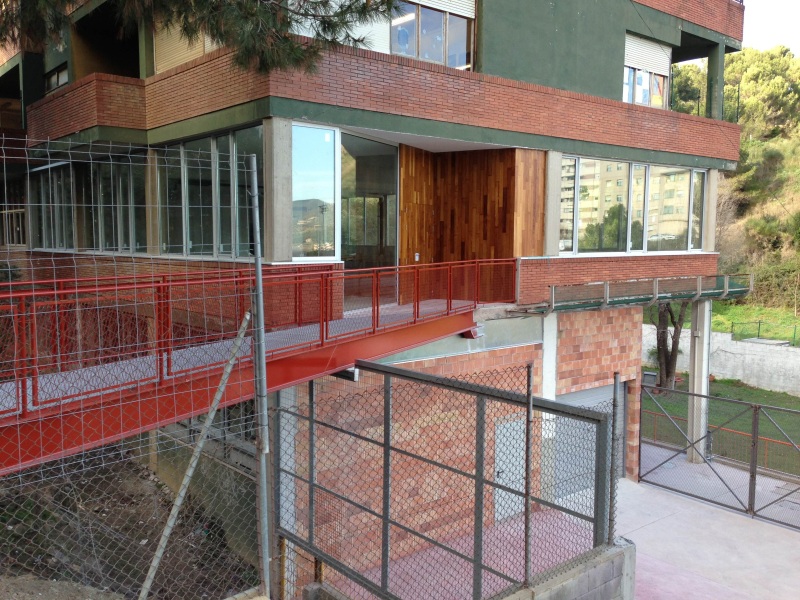 Fab Lab dedicated to urban renewal and sustainability
Close relationship with the Collserola Natural Park
Energy production and urban farming projects
Special education programs together with the Sant Joan de la Creu School
Social inclusion Fab Lab 

Opening: June 2013
Manager: Barcelona City Council
PLEASE COME TO
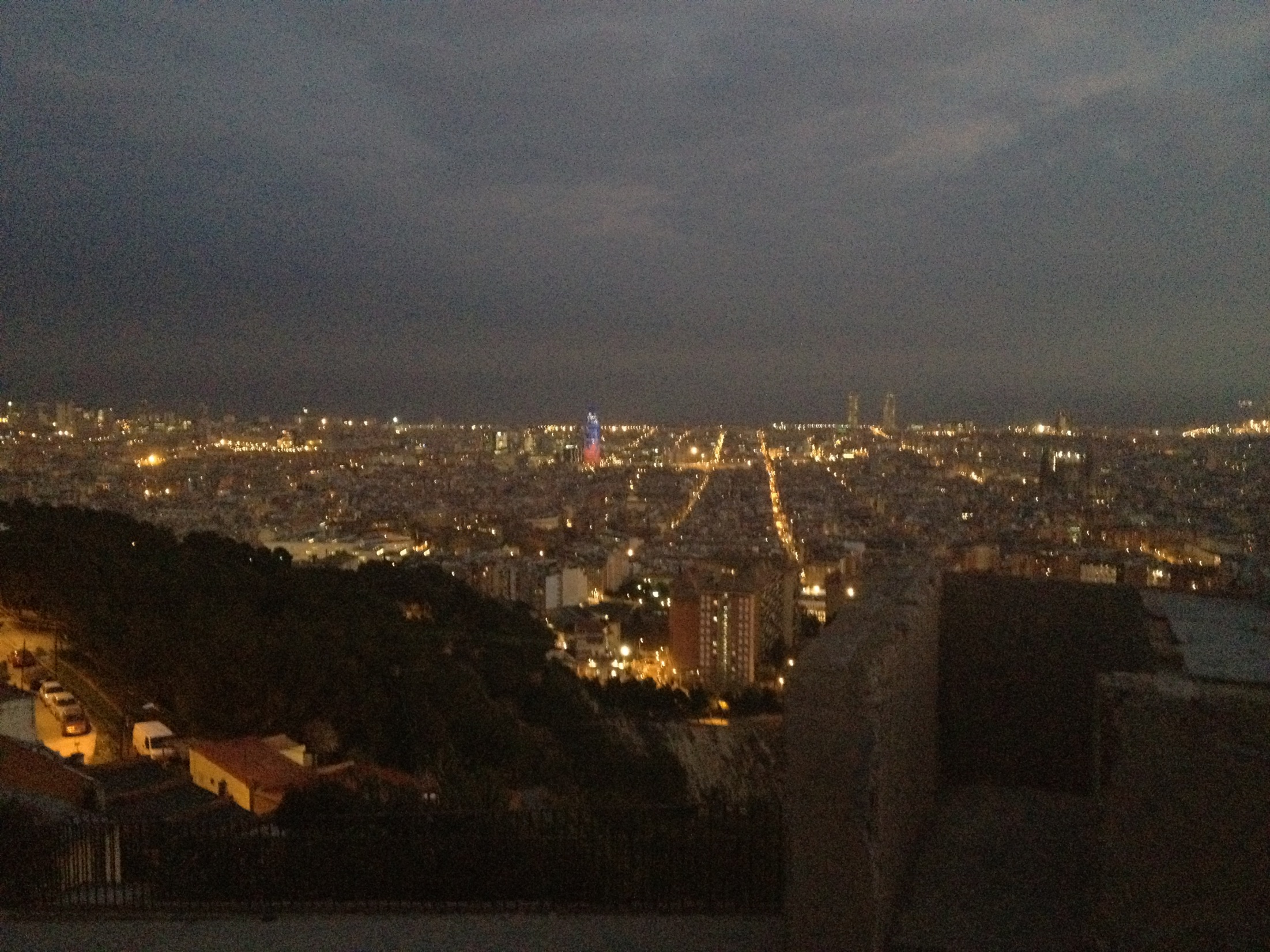 FAB10
BARCELONA SUMMER 2014
from FAB LAB  to FAB CITY